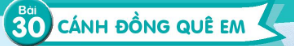 Tiết  3
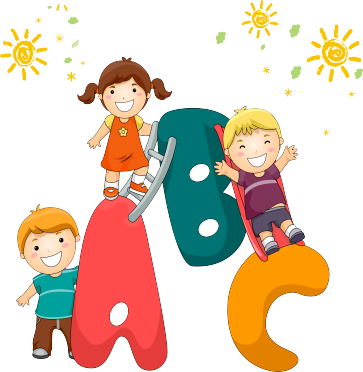 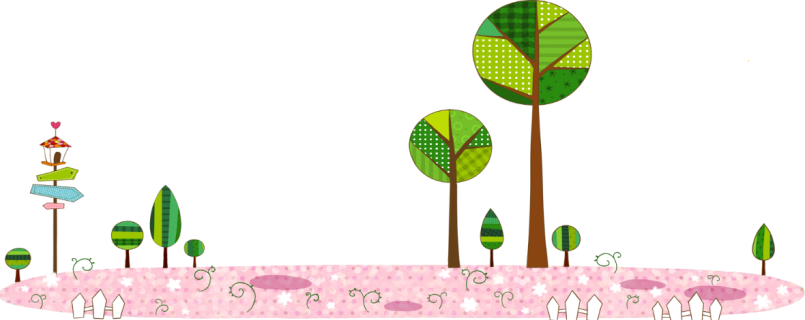 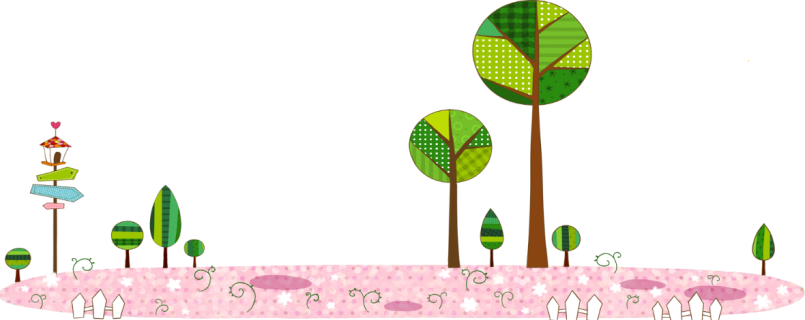 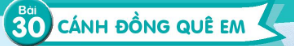 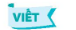 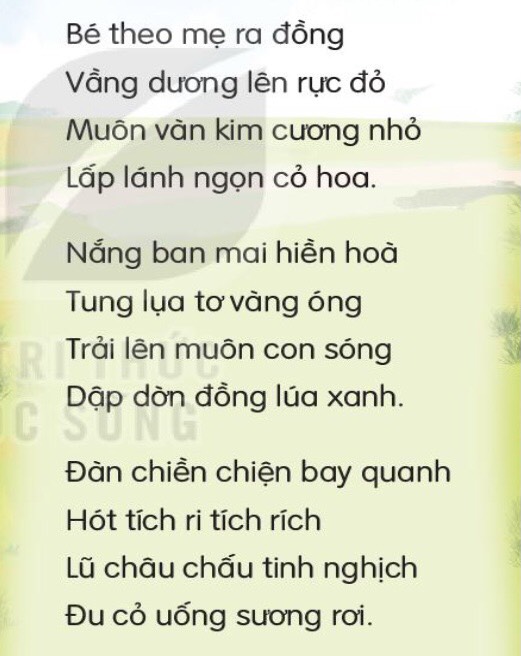 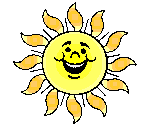 Dấu chấm câu  được đặt ở đâu?
Những chữ cái đầu mỗi dòng thơ được viết như thế nào?
Khoảng cách giữa các khổ thơ như thế nào ?
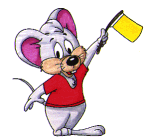 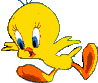 LUYỆN VIẾT TỪ KHÓ
kim cương
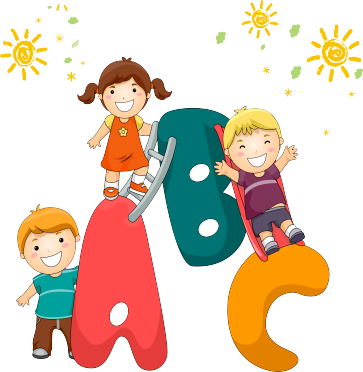 vầng dương
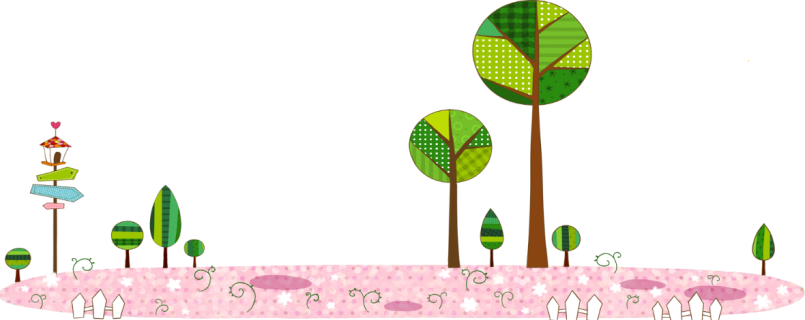 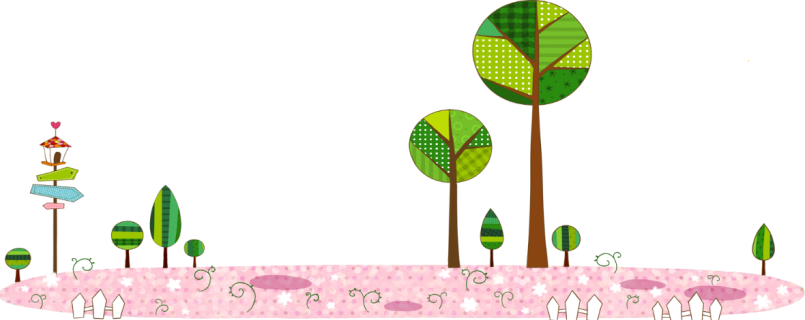 tích ri tích rích
hiền hoà
Nghe – viết
2. Chọn từ ngữ trong ngoặc đơn thay cho ô vuông.
                    
                    ,                              ,                         ,                            )
Bến Thành
Một Cột
Hạ Long
Tràng Tiền
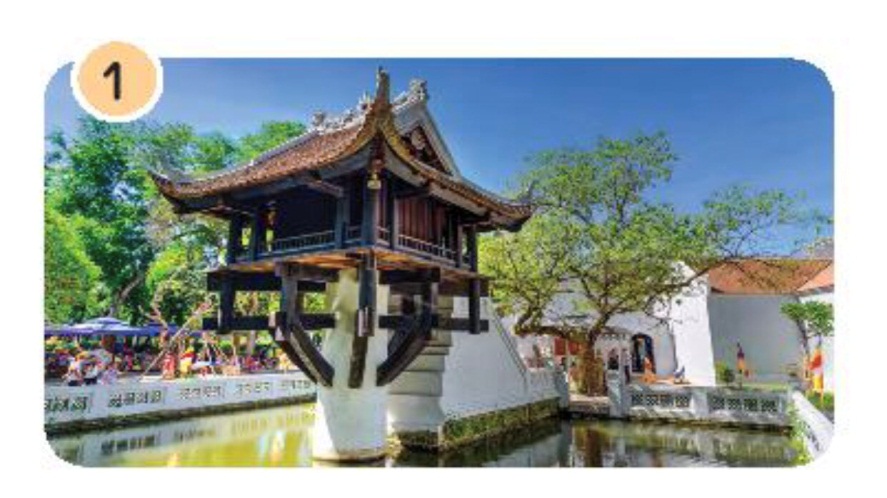 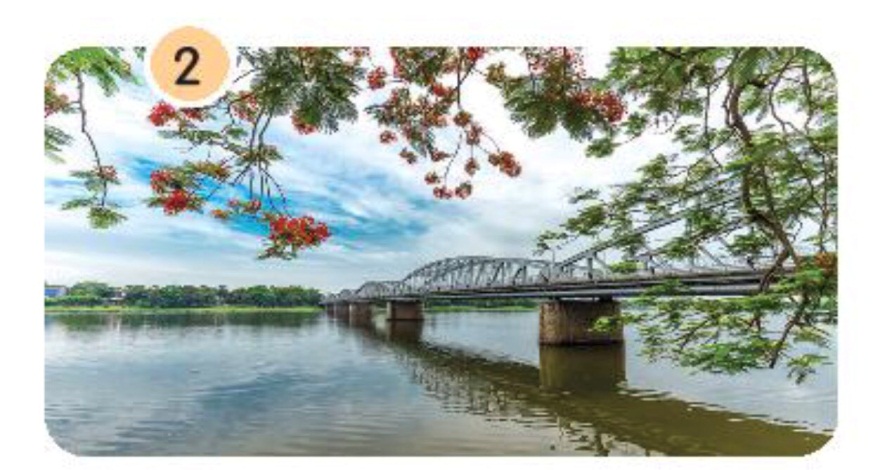 Cầu                      ở thành phố Huế
Chùa                      ở Thủ đô Hà  Nội
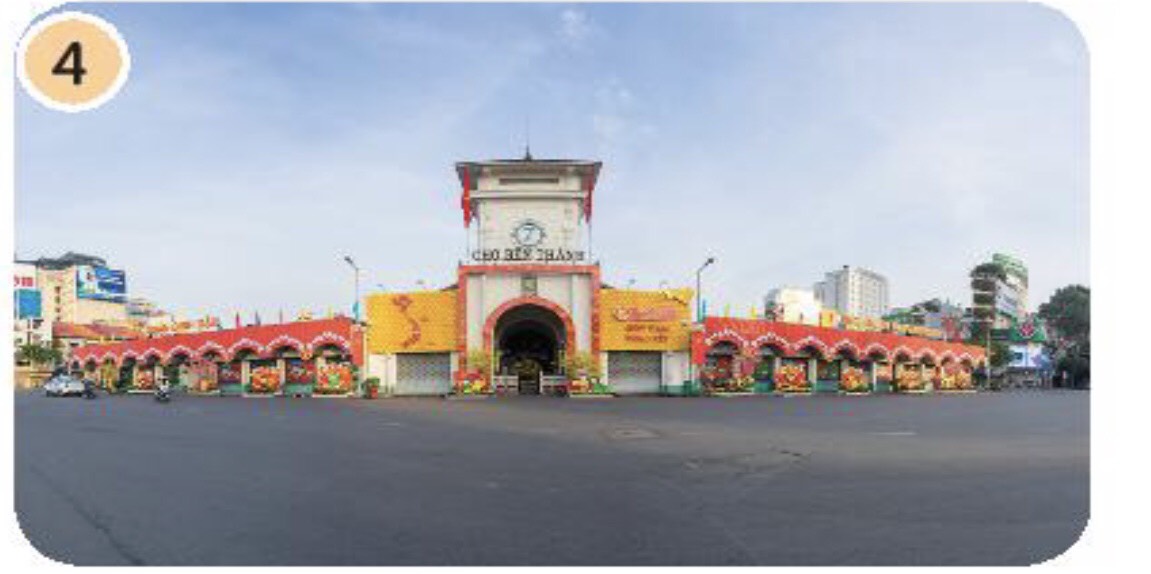 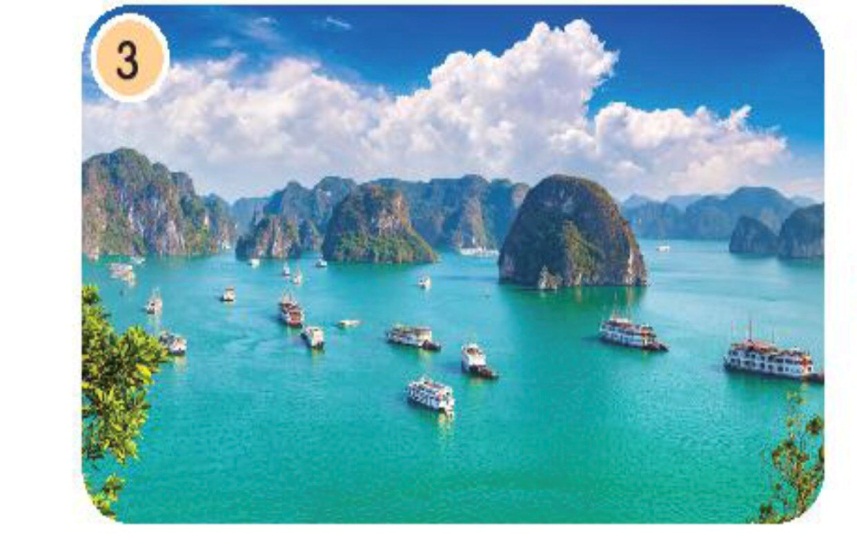 Chợ                       là chợ lớn nhất ở Thành phố Hồ Chí Minh
Vịnh                      là một thắng cảnh nổi tiếng  thế giới
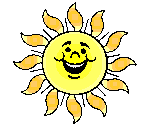 3a. Chọn r, d, gi thay cho ô trống
Mùa gặt, đường làng phủ đầy rơm vàng
Mọi dòng sông đều đổ về biển cả.
Các chú bộ đội canh giữ biển trời của tổ quốc
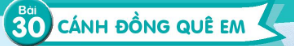 Tiết  4
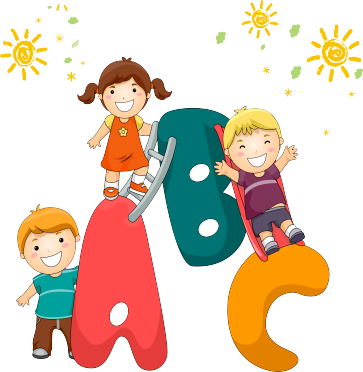 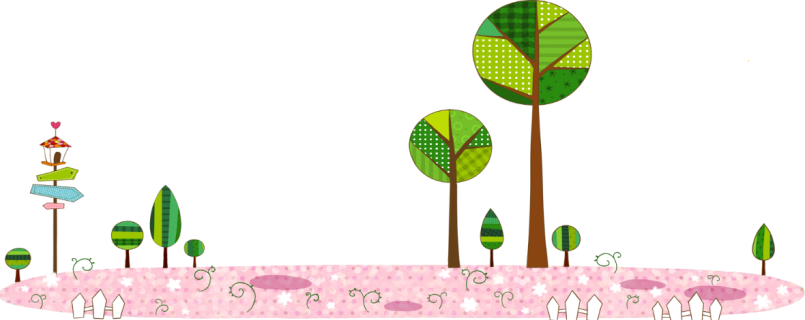 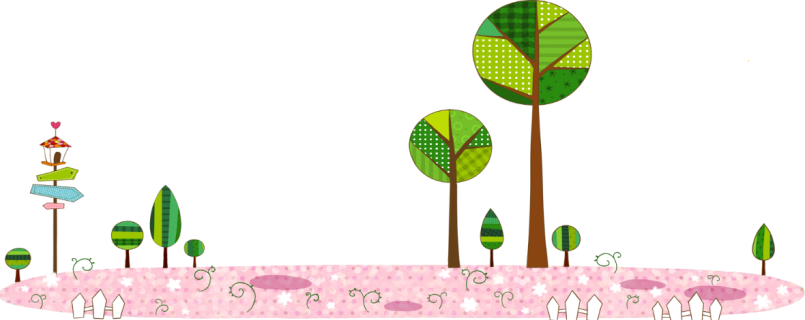 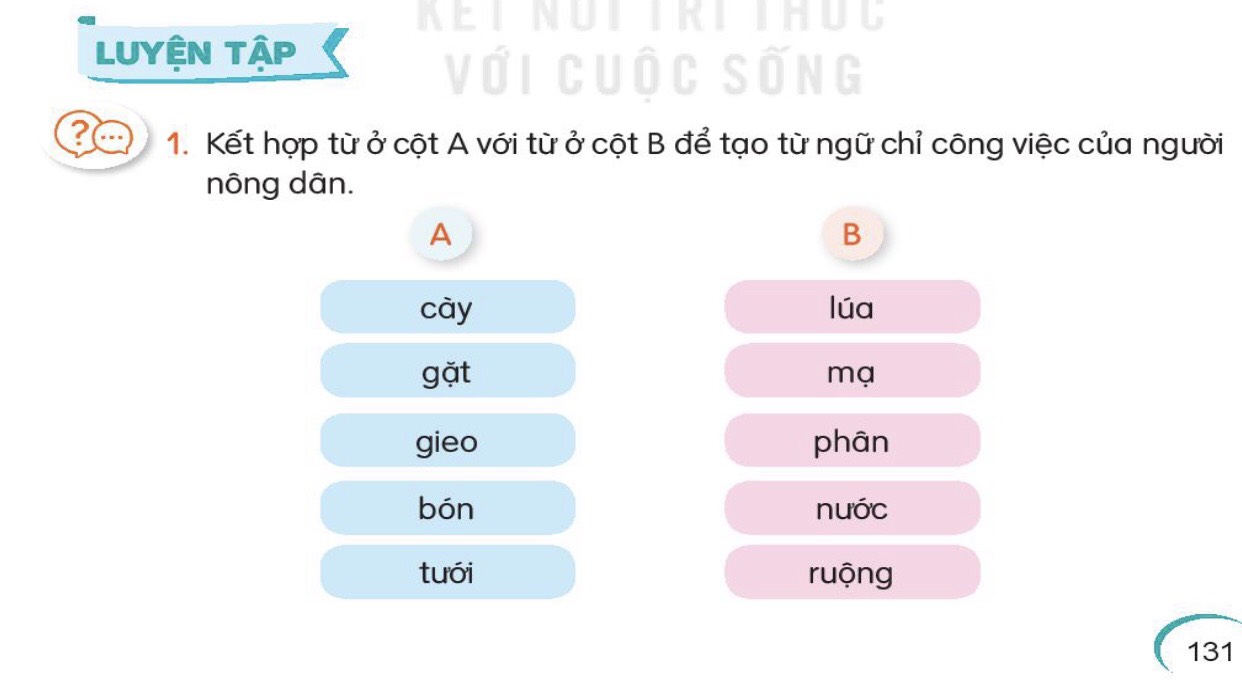 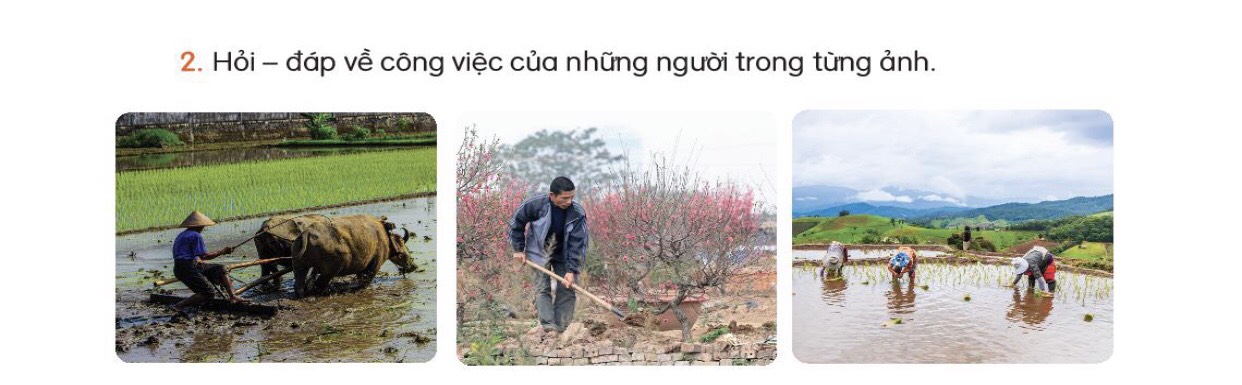 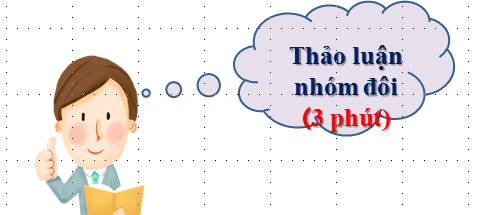 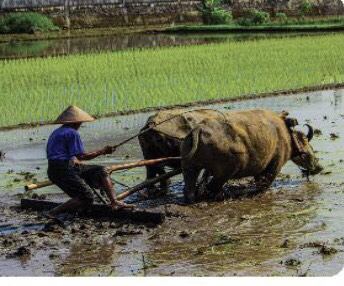 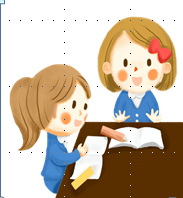 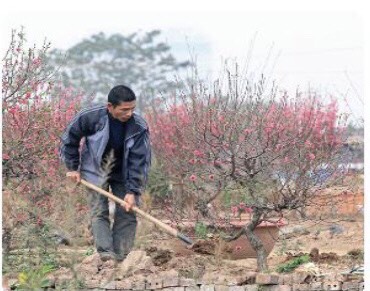 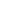 Em nhìn thấy ai trong ảnh?
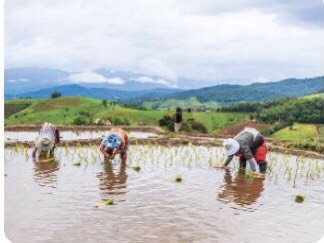 Muốn biết về công việc của người này em hỏi như thế nào ?
Trình bày kết quả thảo luận
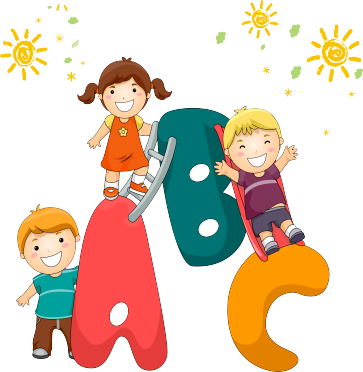 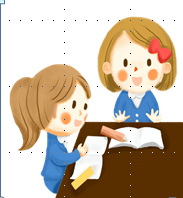 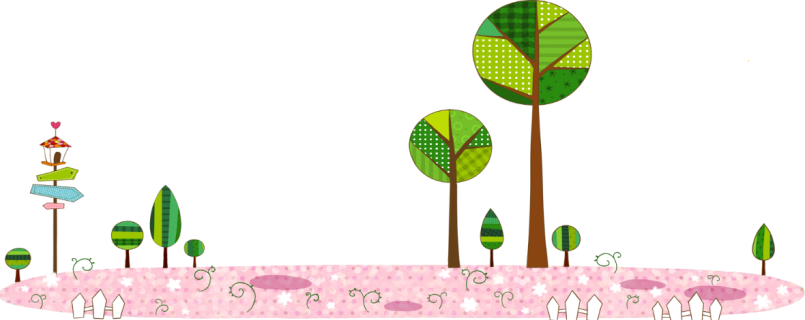 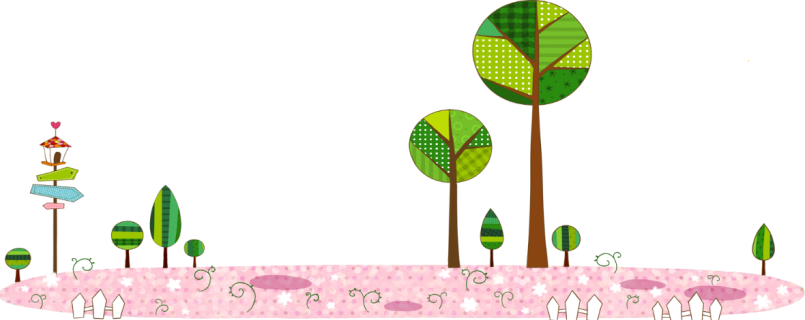 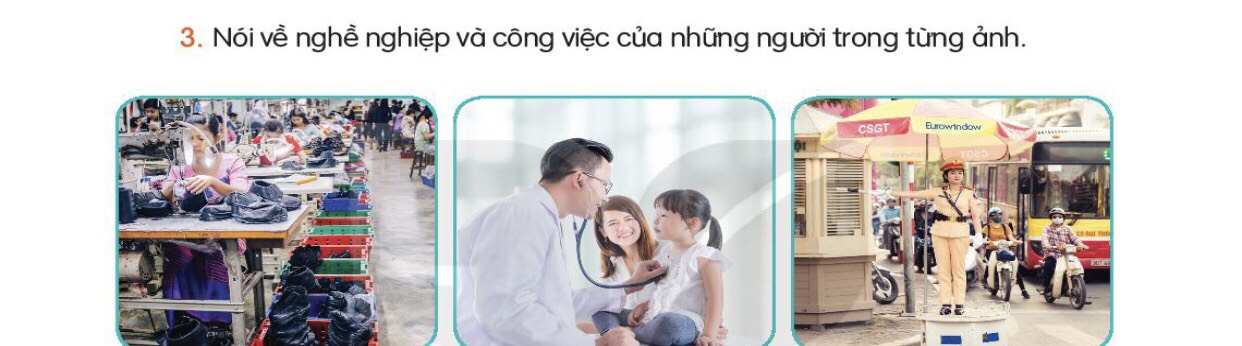 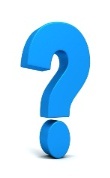 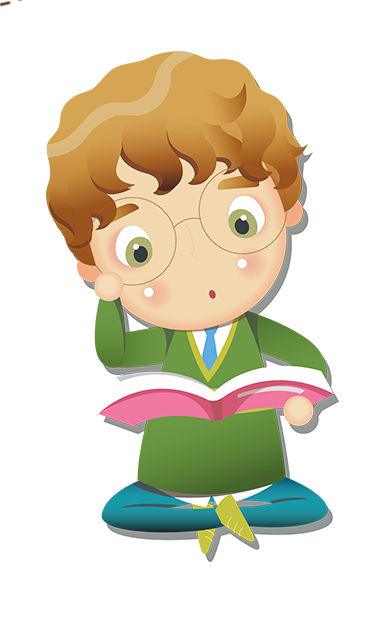 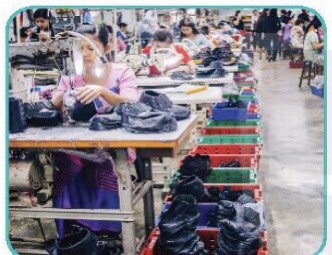 Họ là công nhân. Họ đang may giày
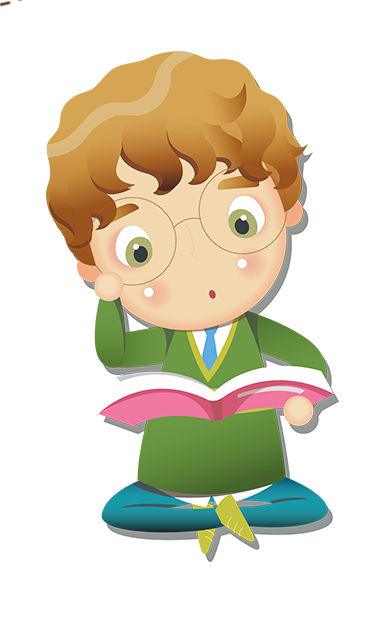 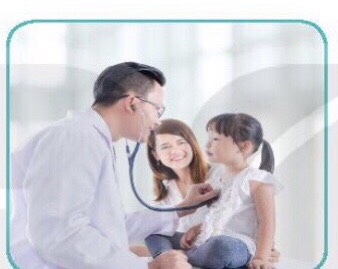 Chú  ấChú  ấy là bác sĩ.  chú ấy dang khám bệnh cho em bé.
y là bác sĩ.  chú ấy dang khám bệnh cho em bé.
Chú  ấy là bác sĩ.  chú ấy đang khám bệnh cho em bé.
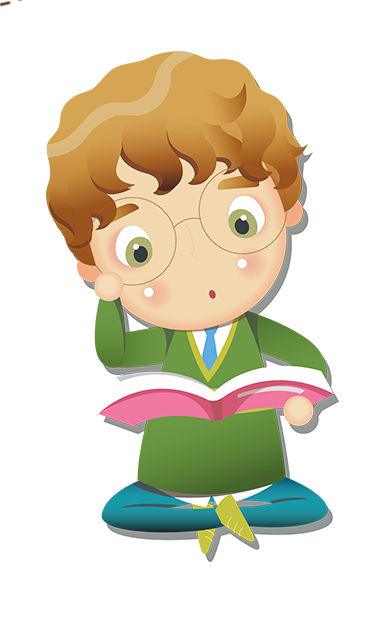 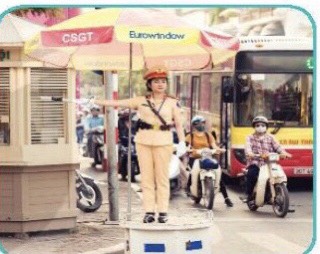 Cô ấy là công an. Cô ấy đang điều tiết giao thông.
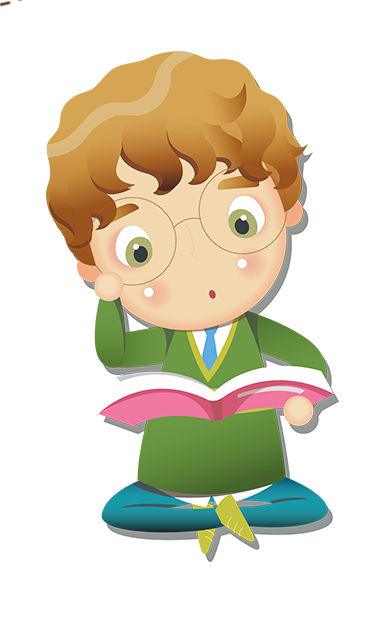